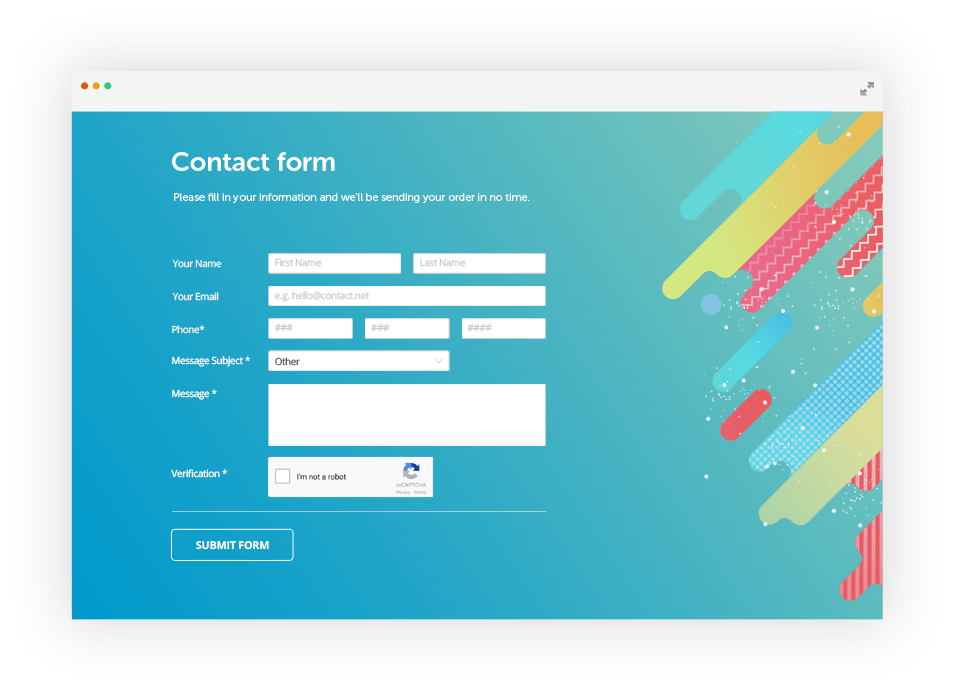 PHP FORMS
Sisoft Technologies Pvt Ltd
SRC E7, Shipra Riviera Bazar, Gyan Khand-3, Indirapuram, Ghaziabad
Website: www.sisoft.in Email:info@sisoft.in
Phone: +91-9999-283-283
Learning Topics -Working with Forms
Creating a form
 Accessing the submitted data
 Common operations on forms
1 - Creating a form
Form - <form>
<form action = ".."
      method = "...">

...
</form>

action = URL
method = get | post

http://www.w3schools.com/tags/tag_form.asp
Text field - <input>
For single line text input:

<input type = "text"
       name = "mytextfield"
       value = "initial value"
       size = "50"
       maxlength = "50"/>


http://www.w3schools.com/tags/tag_input.asp
Password - <input>
For single line masked text input

<input type = "password"
       name = "pwd"/>
Radio button - <input>
Single choice

Male: <input type = "radio" name = "gender" value="Male"/>
Female: <input type = "radio" name = "gender" value="Female"/>
Checkbox - <input>
Multiple choice

<input type = "checkbox"
       name = "sailing"/>
Labelling
Old School (Strict DTD only):
<input type="checkbox" name="choice1"> Choice 1
</input> 
Strict DTD compliant:
Choice 1: <input type="checkbox" name="choice1/>
Elegant:
<label for="choice1ID">Choice 1</label>
<input type="checkbox" name="choice1 id="choice1ID"/>
Drop-down list<select><option>
Single choice

<select name="country" size="1">
  <option value="UK">United   Kingdom</option>
  <option value="USA">United States of America</option>
  <option value="NK">North Korea</option>
  <option value="BE">Belgium</option>
</select>
(multiple) selection list<select><option>
Multiple choice

<select name="country[]" size="3" multiple="multiple">
  <option value="UK">United Kingdom</option>
  <option value="USA">United States of America</option>
  <option value="NK">North Korea</option>
  <option value="BE">Belgium</option>
</select>
Text area - <textarea>
For multiple line text input

<textarea name="myTextArea"
          cols="30"
          rows="5">
</textarea>



http://www.w3schools.com/tags/tag_textarea.asp
Hidden fields - <input>
To send information with the form

<input type="hidden"
       name="hidden1"
       value="Form example for demo"/>
Button - <input> or <button>
<input type="submit"
       name="submitButton"
       value="Submit Form"/>

<button type="submit"
        name="submitButton">
  SubmitForm
</button>
2 - How does one access the submitted data?
Using PHP
Data stored in a variable
Depends on submission method:
GET
POST
If POST, either:
$varName (requires special configuration)
$_POST['varName'] (recommended)
$HTTP_POST_VARS['varName']
If GET, use:
$_GET['varName']
Two basic approaches
Approach 1 (today)
HTML form
PHP script to process it
Approach 2 (in the tutorial)
PHP script containing the form and the processing script:
<form action = 
"<?php echo $_SERVER['PHP_SELF']; ?>"
      method="post">
Examples
Display content of $_POST
Display value of text input field
Display value of the hidden field
Display content of the text area
Display value(s) of (multiple) selection list
[Speaker Notes: Ask students to write the code for 2, 3 and 4]
3 - Common operations
1. Check existence
Has a variable been set?

if (isset($_POST['myCheckbox2']))
 echo "Option 2 was selected";
else
 echo "Option 2 wasn't selected.";
2. Check which button was pressed
Same as above

if (isset($_POST['button1']))
 echo "Button 1 was pressed";
elseif (isset($_POST['button2']))
 echo "Button 2 was pressed"; 
else
 echo "no button pressed";
3. Email data
$to = "m.rutter@napier.ac.uk"; 
$subject = "form data"; 
$body = "Country chosen by the user: $_POST['country1'] ";

mail($to,$subject,$body); 

Requires appropriate server configuration (this is not permitted on the school’s server).
Example 1:mandatory text field
Check that the value of the text field contains characters and redirect the user accordingly
Two cases:
Separate form and processing script
Processing is done in the form
Example 1Case 1
In processing script:
<?php
if ($_POST['myTextField'] == ''){
  header("location: form.html");
}?>
Problem:
No information regarding the error is passed back to the form
Solution:
Make the form a PHP script
Send back some information about the error
Will be done in the tutorial
Example 2: directed studyvalidate phone number
Requirement: ensure that phone number has the following format: +44dddddddddd, where d is a digit.
Hint:
Check that the string has 13 characters
Check that the first three characters (substring) is equal to ‘+44’.
4. Error checking
Ensure entered data is valid
Examples
Mandatory fields
Postcode format
Phone number format
Date format
etc
Variable scope
Six scope rules – directed study
Built-in superglobal 
Constants 
Global (2 flavours)
Static
Local (by default)

Read:
http://uk2.php.net/variables.scope
Superglobals
$GLOBALS
$_SERVER
$_GET
$_POST
$_COOKIE
$_FILES
$_ENV
$_REQUEST
$_SESSION
Summary
Form creation
Form processing
Some common operations
To be completed during the tutorial
Thank You
Sisoft Technologies Pvt Ltd
SRC E7, Shipra Riviera Bazar, Gyan Khand-3, Indirapuram, Ghaziabad
Website: www.sisoft.in Email:info@sisoft.in
Phone: +91-9999-283-283